ВНИМАНИЕ
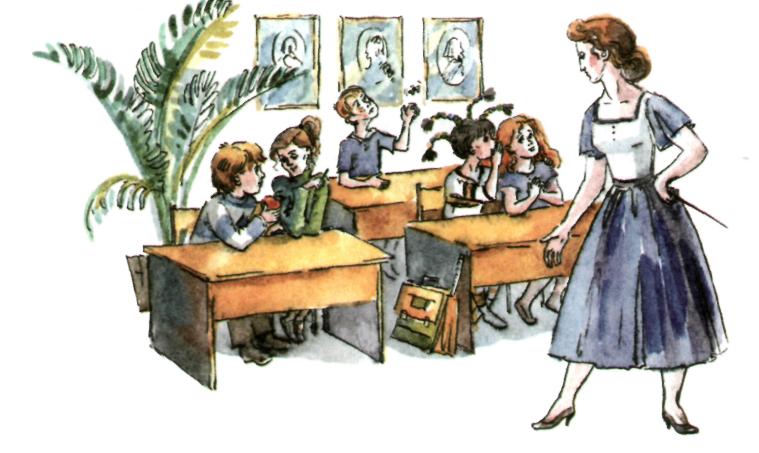 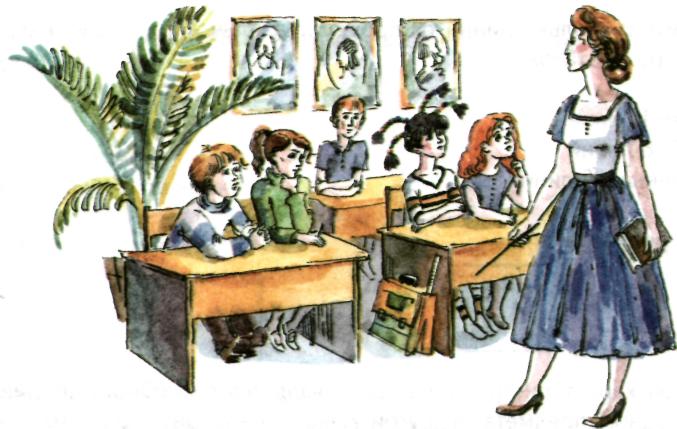 Что такое внимание?
это избирательная способность восприятия того или иного объекта
Виды:
1) внимание непроизвольное — самое простое и генетически исходное:           
   рефлекс ориентировочный, возникающим при воздействии неожиданных и новых раздражителей;
2) внимание произвольное — обусловленное постановкой сознательной  цели;
Характеристики внимания
1) избирательность — связана с возможностью успешной настройки 
2) объем (широта, распределение внимания) — определяется количеством «одновременно» (в пределах 0.1с.) отчетливо воспринимаемых объектов;
3) распределение — характерно возможностью одновременного успешного выполне-ния  нескольких различных  видов деятельности (действий); 
4) концентрация — выражается в степени сосредоточения на объекте;
5) устойчивость — определяется длительностью концентрации внимания на объекте
6) переключаемость (скорость переключения) — динамическая характеристика внимания, определяющая его способность быстро переходить от одного объекта к другому
Проверим себя
Ответь на вопросы
Сколько предметов изображено на рисунке?
Какого цвета каждый из предметов?
Какие детали этих предметов тебе удалось разглядеть?
Исследуем устойчивость своего внимания
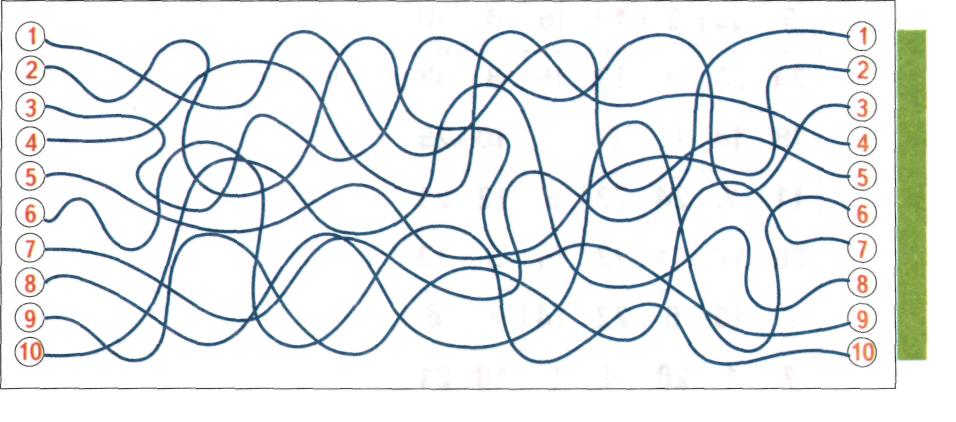 Проверим
1-5
2-9
3-3
4-4
5-2
6-10
7-1
8-6
9-7
10-8
Исследуем переключаемость  своего внимания
Кто….?
Пример: «...принес кофе дяде». (Федя.)
1. «В густой листве раздается свист соловья», - сказала...
2. ...пела песни на сцене.
3. ...купил тетради малышам.
4. «Лиса шарит по кустам в поисках зайца», - сказал...
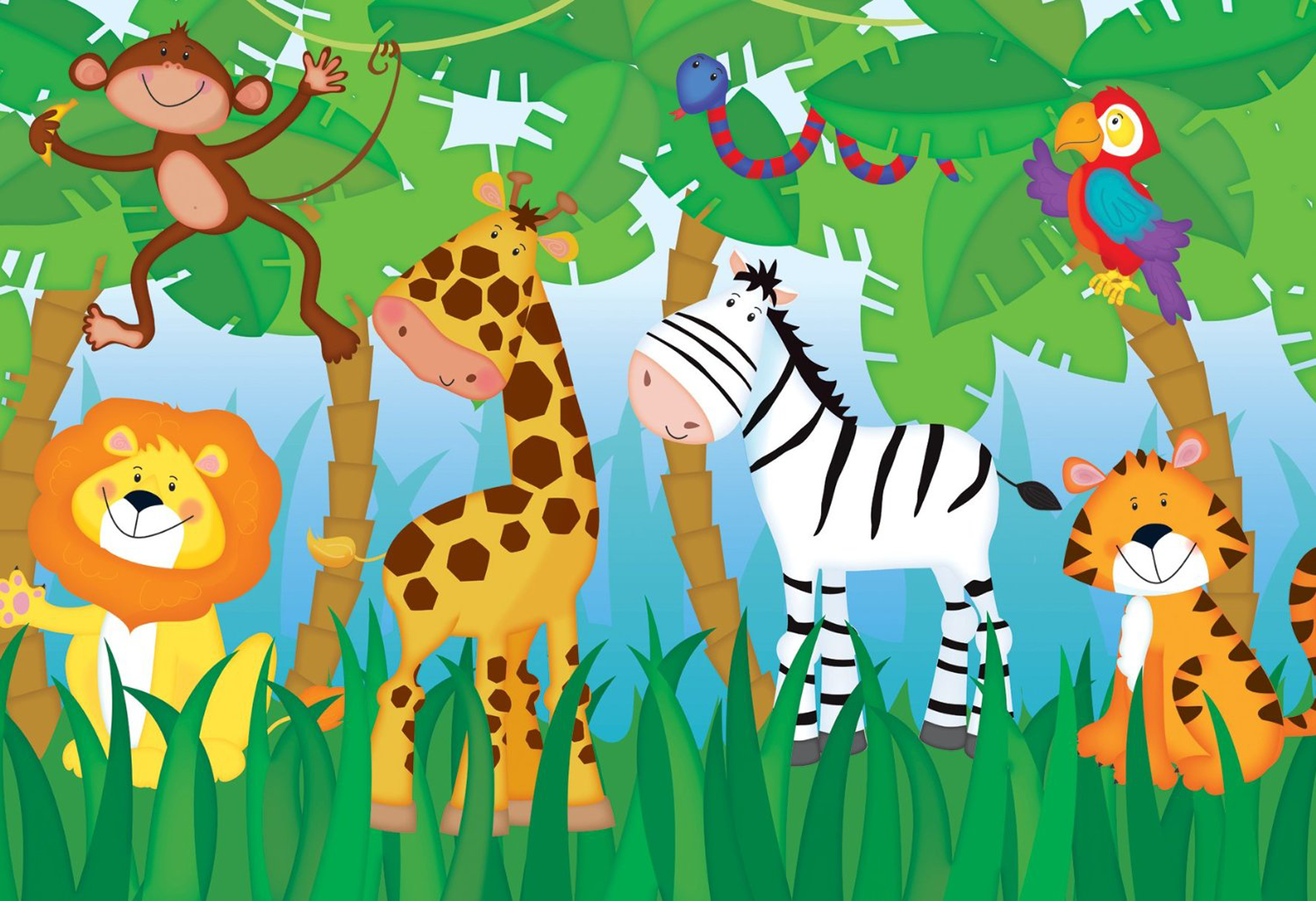 10 секретов полной концентрации внимания
Сосредоточьтесь на учебе, сделайте получение образования приоритетной деятельностью в своей жизни
Самое важное преимущество в том, что образование делает полноценными все стороны жизни: духовную, финансовую, карьерную, а также личную, связанную со здоровьем и любовью.
10 секретов полной концентрации внимания
2. Избавьтесь от внешних раздражителей, которые мешают концентрации внимания. 
Попросите их отключить (или приглушить) источники шума (телевизор, радио и т. д.) во время ваших занятий. 
Если звук все равно вам мешает, воспользуйтесь берушами или наушниками. Естественно, в последних не должна звучать музыка! 
Храните книги и другие интересующие вас вещи вне своей комнаты. 
Отключите мобильный телефон и закройте дверь своей комнаты.
10 секретов полной концентрации внимания
3. Избавьтесь от злейших врагов концентрации внимания - посторонних мыслей. 
После того как вы закрыли двери, выключили телевизор и радио и вставили в уши беруши, внутри вашего мозга зарождаются другие раздражители - мысли.
10 секретов полной концентрации внимания
4. Используйте простые приемы для концентрации внимания в классе или дома и изучайте большой объем материала с малыми усилиями. 
Сядьте удобно на время занятий. 
Делайте глубокий вдох каждые 10 минут. 
Мысленно задавайте вопросы по теме, пока слушаете лекцию или изучаете материал, чтобы привлечь внимание мозга к теме занятия.
10 секретов полной концентрации внимания
5. Подзаряжайте свой организм энергией: перед началом занятий и в перерывах делайте 3-4 глубокие вдоха и разминайте тело. 
Потянитесь подобно кошке. Потягивания расслабляют тело, улучшают циркуляцию крови и уменьшают нагрузку на мозг. 
Сделайте 3-4 медленных глубоких вдоха перед началом занятий и после них, чтобы обеспечить мозг кислородом. 
Находясь в классе или дома, сидите удобно, чтобы ни одна часть вашего тела не чувствовала напряжения.
10 секретов полной концентрации внимания
6. Пользуйтесь специфическими утверждениями, помогающими концентрировать внимание на долгий срок. 
+ «Я могу сосредоточиться по желанию. Мне нравится заниматься чем-нибудь одним».
+ «Учеба является моим приоритетным занятием. Потому что занятия помогут мне приобрести важные знания для начала моей карьеры». 
+ «Следующие два часа я собираюсь сосредоточиться на изучении физики (или другого предмета). Я люблю физику. Она полезна и интересна».
10 секретов полной концентрации внимания
7. Уделяйте пристальное внимание каждому виду деятельности, даже приему пищи или просмотру телесериалов!
Фактически его можно использовать ежедневно в качестве тренировки. Например, когда ваш друг начнет вам что-то рассказывать, мысленно скажите себе: «Я полностью сконцентрируюсь на том, что говорит друг». А потом изо всех сил постарайтесь не пропустить ни единого слова.
10 секретов полной концентрации внимания
8. Тренируйте умение задерживаться только на одном занятии в отведенное время. 
Слушайте звучание музыкальных инструментов. Сидите тихо и закройте глаза. Представьте, что вы слушаете скрипку, флейту или другой музыкальный инструмент. Выбирайте только один инструмент в отведенное время и представляйте его звучание в течение двух минут. Затем выбирайте другой инструмент. 
Устно выполняйте математические действия. Закройте глаза и устно умножайте числа. Начните с двухзначных, а потом перейдите к более сложным числам.
10 секретов полной концентрации внимания
9. Никогда не говорите, что вы не можете сконцентрироваться, - это укрепляет вашу неспособность сосредотачивать внимание. Вместо этого говорите: «Я могу концентрировать внимание на любом предмете и на любой срок». 
+ «Мое умение концентрировать внимание улучшается». 
+ «Изо дня в день я могу лучше и дольше удерживать внимание».
10 секретов полной концентрации внимания
10. Развивайте привычку заниматься по расписанию, чтобы лучше концентрировать внимание. 
+ Концентрация внимания во время занятий. 
+ Жизнь без стрессов. 
+ Достаточное количество времени для развития навыков, которые необходимы для лучшей жизни.
Видеть то, чего не замечают другие, — это универсальный ключ к успеху.
Запоминать умеет тот, кто умеет быть внимательным.
СПАСИБО 
за внимание
«Каждый миг может изменить результат поединка, потеря внимания может принести поражение или смерть!»